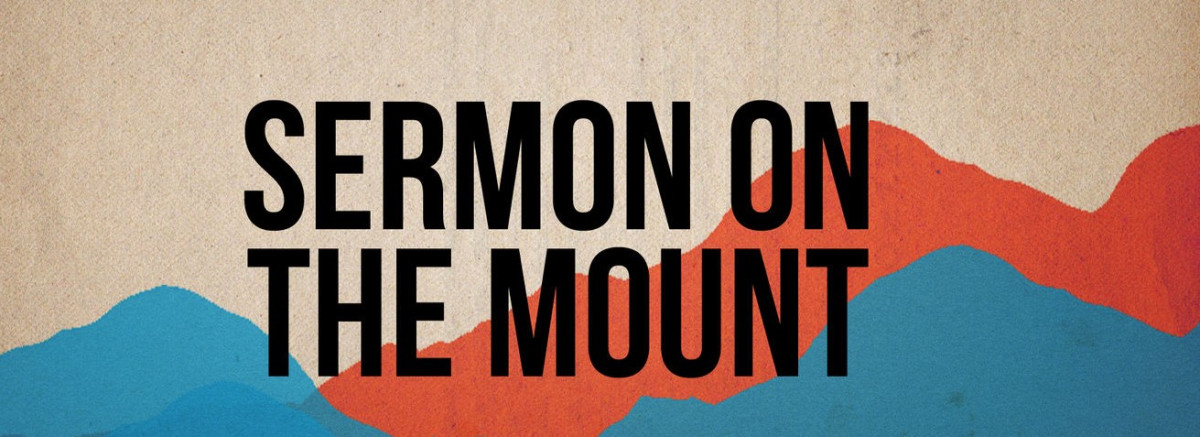 Matthew 5-7
Filled With Challenges
Be poor in spirit, merciful, hunger and thirst for righteousness, rejoice in the face of persecution, etc.
Be the salt of the earth, light of the world.
Love others, even those who treat us shamefully.
Guard our hearts from lust; eliminate anything that causes us to sin.
Be completely trustworthy in everything we say.
Do good, not to please men, but to please God.
Etc., etc.
But DO them we must!
Matthew 5:19-20.
Matthew 7:21-27.
Thankfully, this sermon is also filled with INCENTIVES.
And so let’s take a closer look.
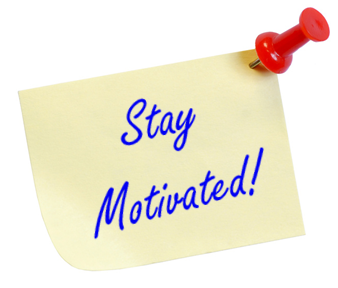 Incentives
Jesus offers the hope of a reward in heaven.
Matthew 5:10-12.
Hebrews 11:24-26.
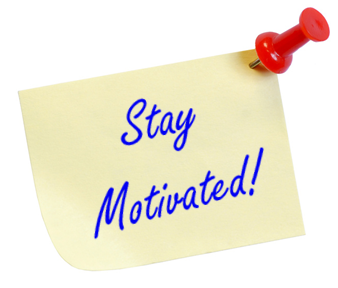 Incentives
Jesus warns us about the danger of being cast into hell.
Matthew 5:22, 29-30.
Mark 9:42-48.
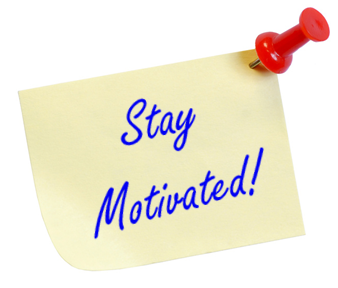 Incentives
Jesus offers us, then, the choice between life and destruction.
Matthew 7:13-14.
The same approach used much earlier by Moses: Deuteronomy 30:19-20.
Mark 16:16.
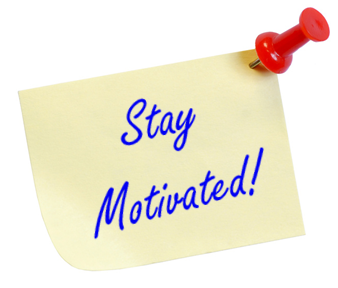 Incentives
Nothing we do is ever done in secret.
Matthew 6:3-4, 6, 17-18.
Hebrews 4:13; Revelation 2:23.
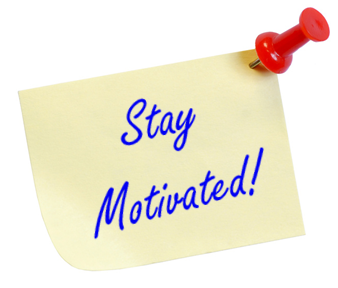 Incentives
Our heavenly Father will forgive us IF…
Matthew 6:12, 14-15.
Ephesians 4:32.
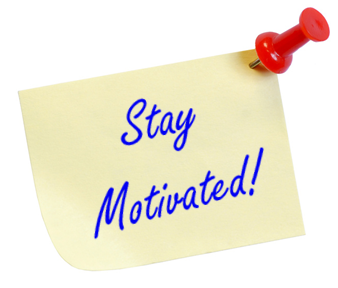 Incentives
God will provide us what we need.
Matthew 6:11, 25-34.
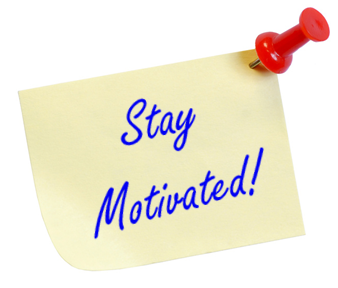 Incentives
We have the opportunity to build something that will last, something to withstand the storms of life.
Matthew 7:24-27.